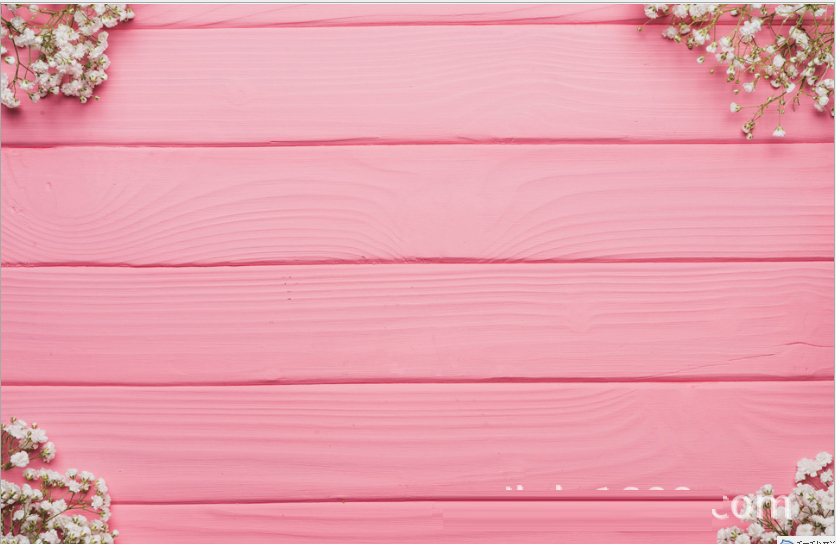 PHÒNG GIÁO DỤC VÀ ĐÀO TẠO QUẬN LONG BIÊN
TRƯỜNG MẦM NON HOA SEN
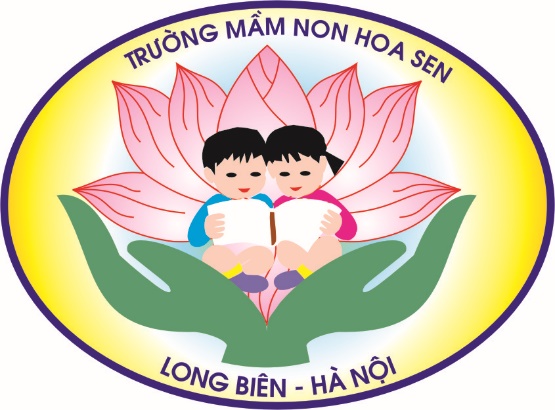 LÀM QUEN VĂN HỌC
BÀI THƠ: LÀM NGHỀ NHƯ BỐ
ST: THU QUỲNH
Lứa tuổi: Mẫu giáo bé 3-4 tuổi
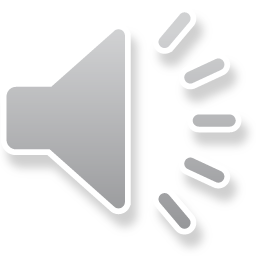 Chúng mình vừa hát bài hát gì?
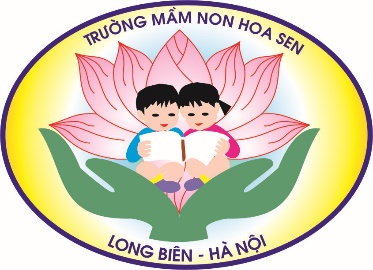 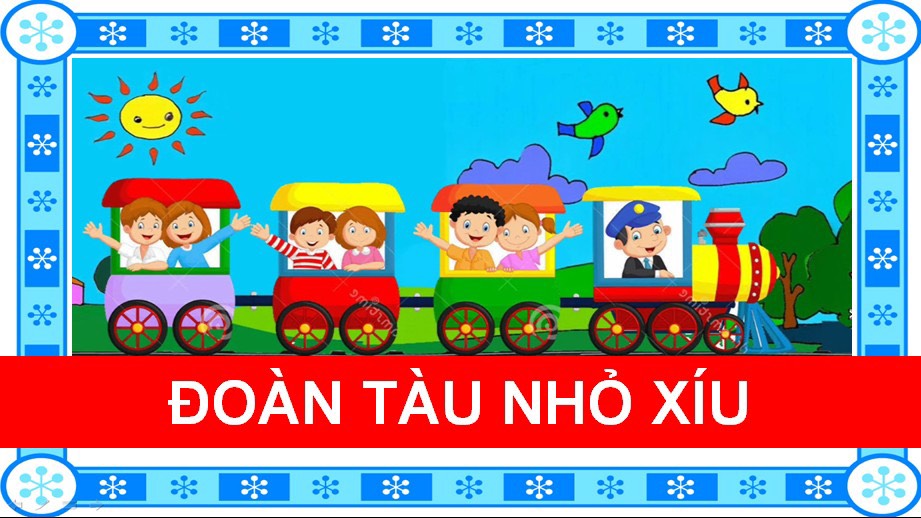 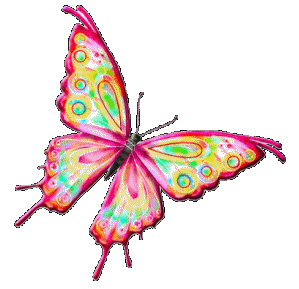 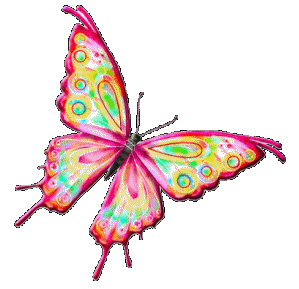 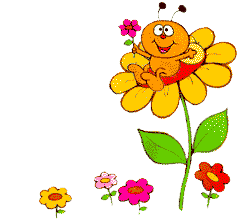 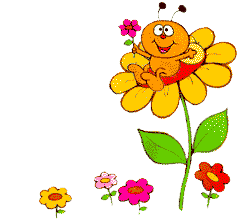 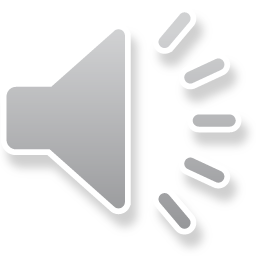 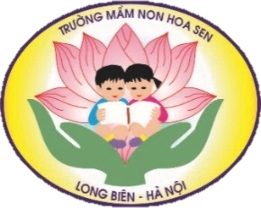 Bài hát nói về điều gì vậy các con?
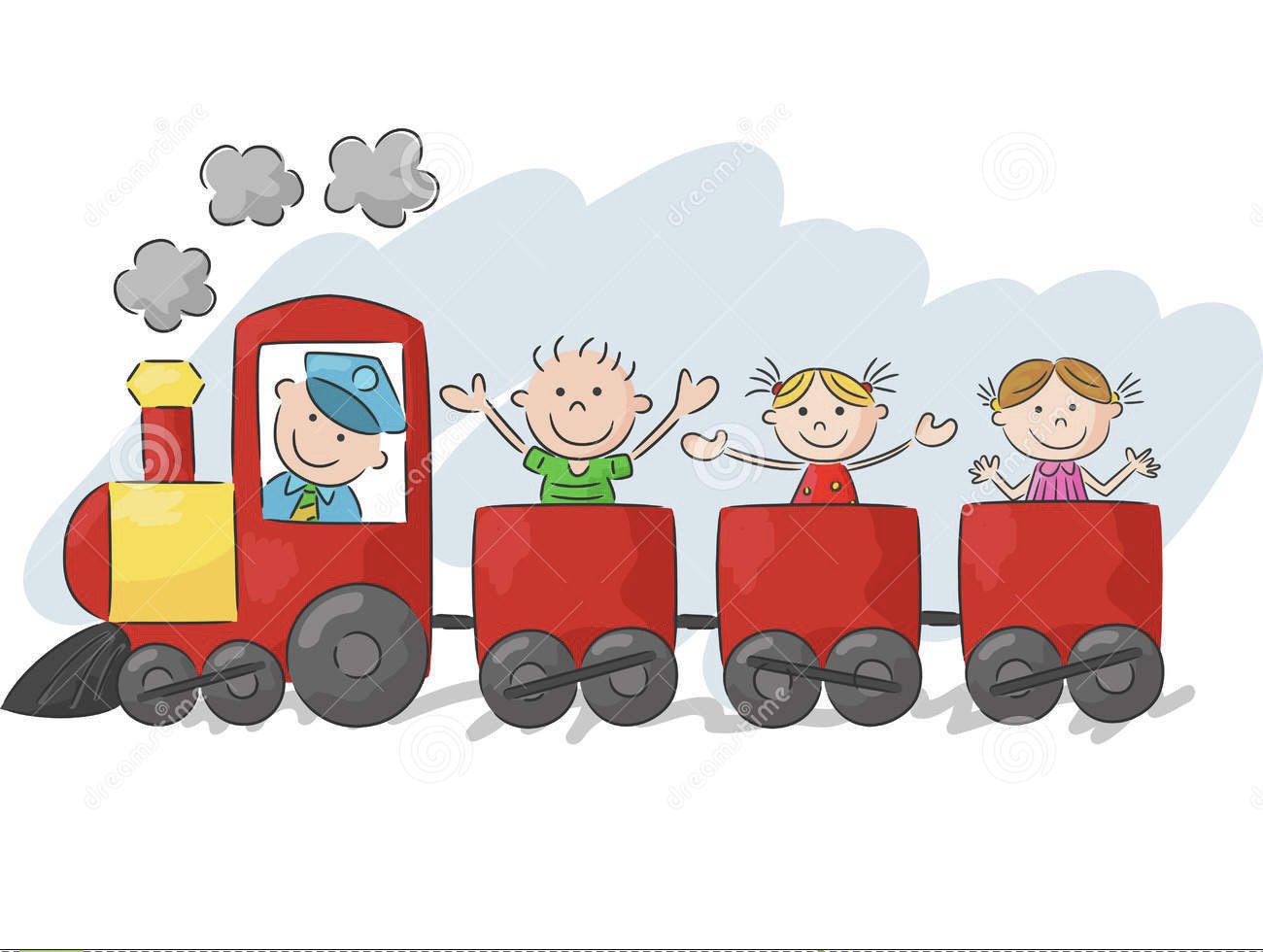 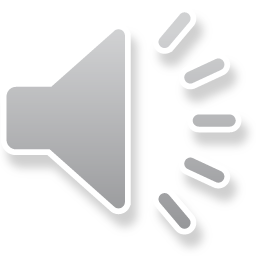 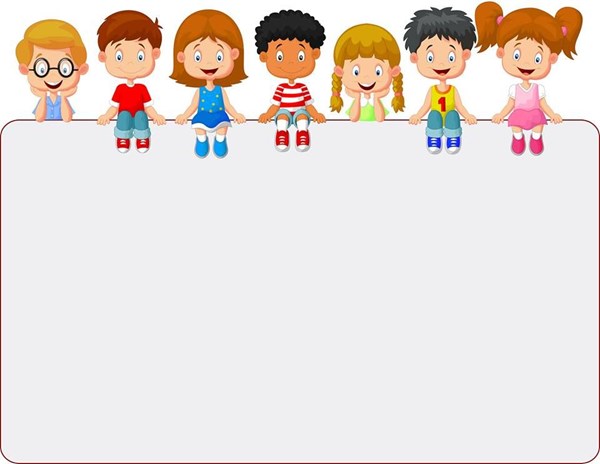 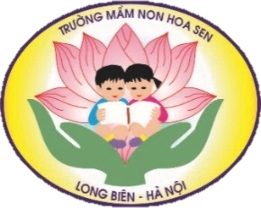 Bạn nào có bố mẹ làm nghề lái tàu không nhỉ?
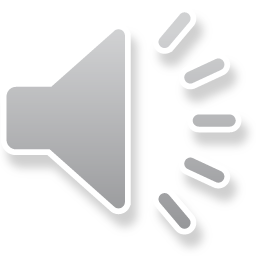 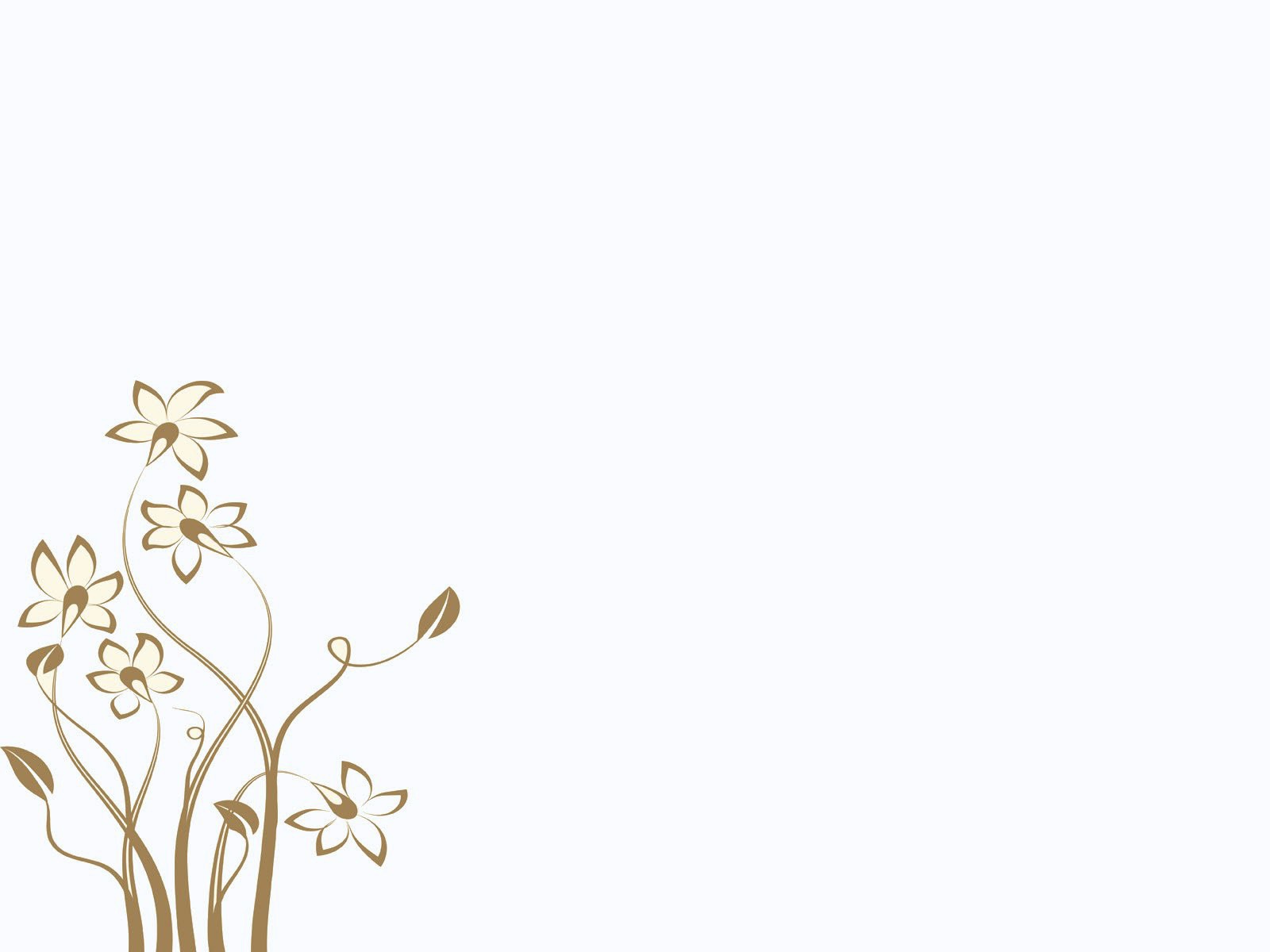 Làm nghề như bố
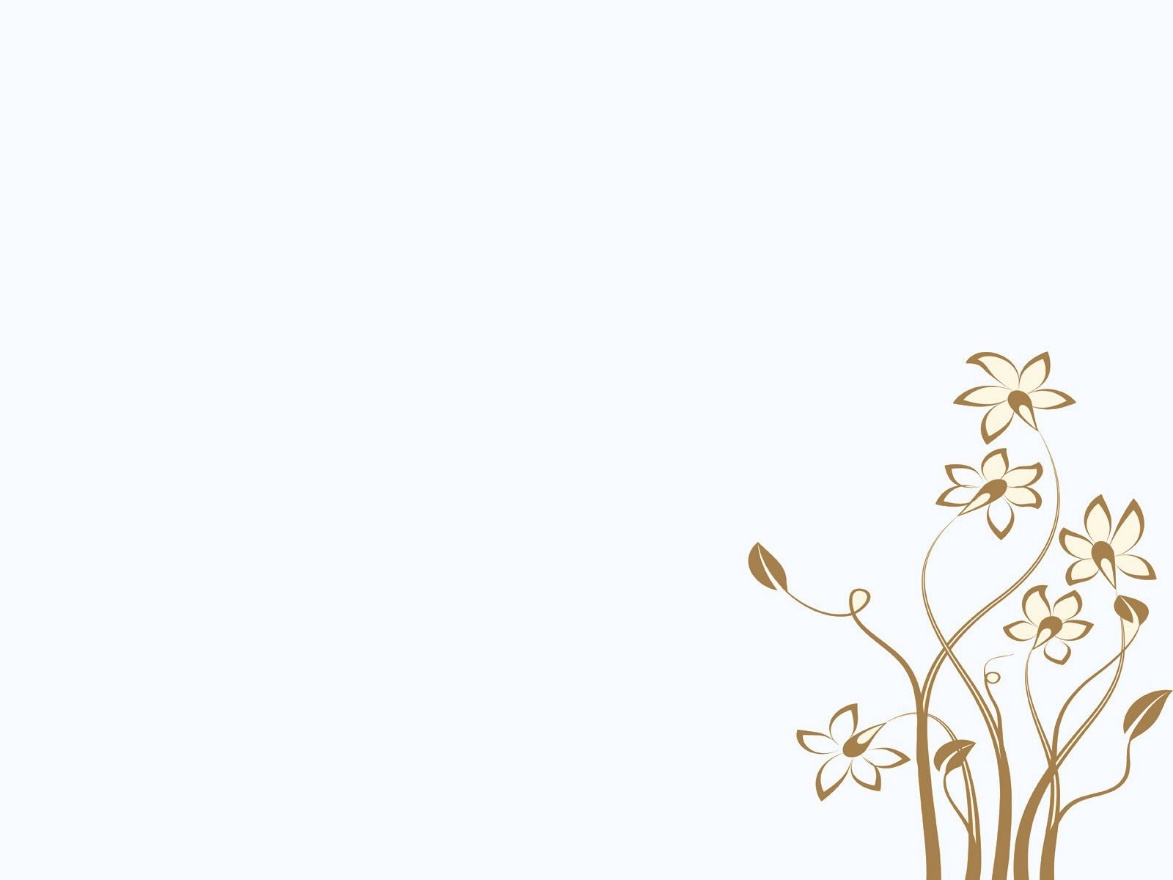 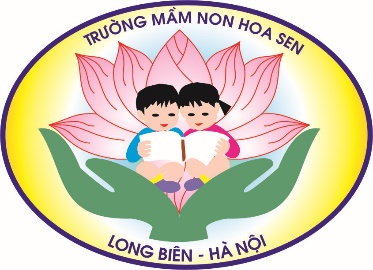 Bố Tuấn lái tàu
Bố Hùng đốt lửa 
Từng nghe bố kể
Qua lắm vùng quê
Hùng, Tuấn rất mê
Làm nghề như bố
Bao nhiêu ghế nhỏ
Buộc níu vào nhau
Cu Tuấn làm tàu
Hùng làm người lái
Thổi kèn lá chuối
Cho tàu rời ga
Chạy khắp trong nhà
Tàu kêu: Thích! Thích!
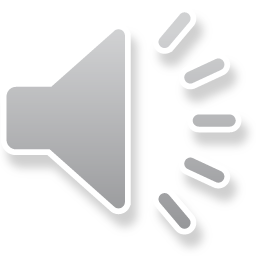 NT: THU QUỲNH
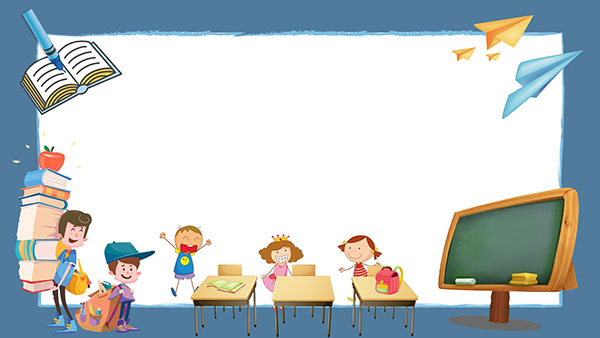 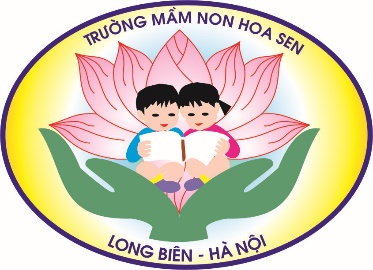 Các con vừa đọc bài thơ gì? Do ai sáng tác?
Làm nghề như bố
Nhà thơ: Thu Quỳnh
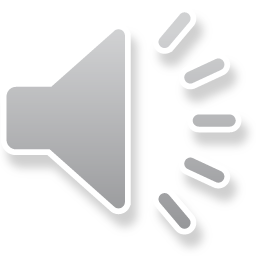 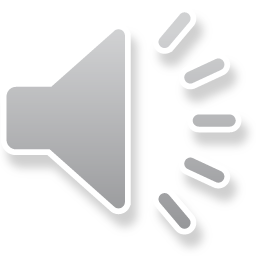 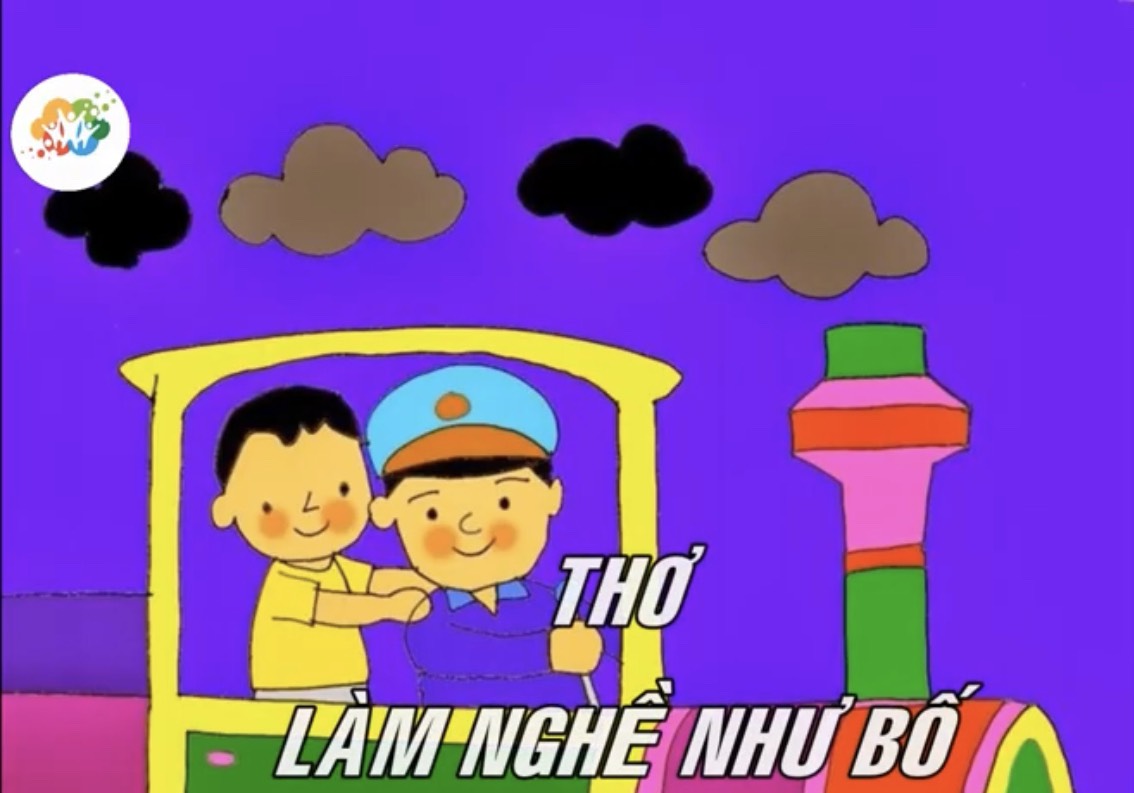 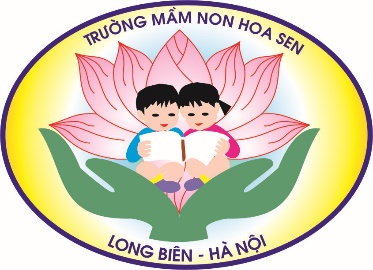 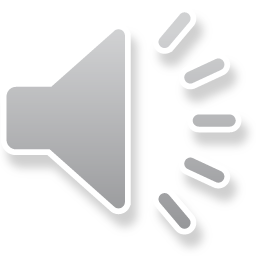 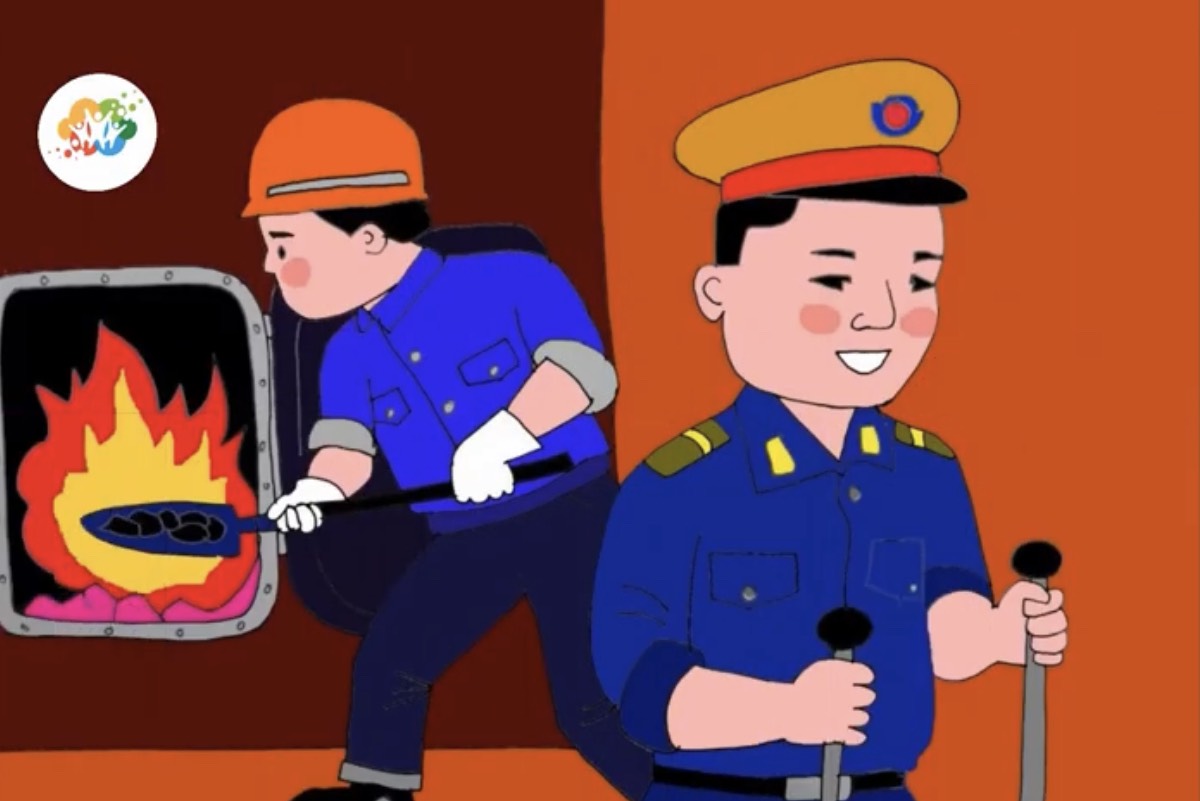 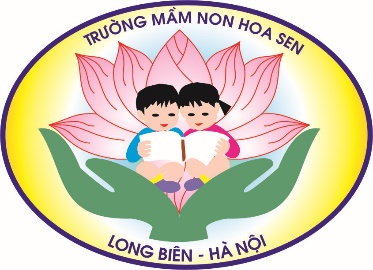 Bố Tuấn lái tàu
Bố Hùng đốt lửa
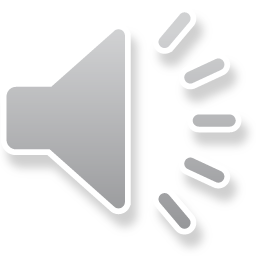 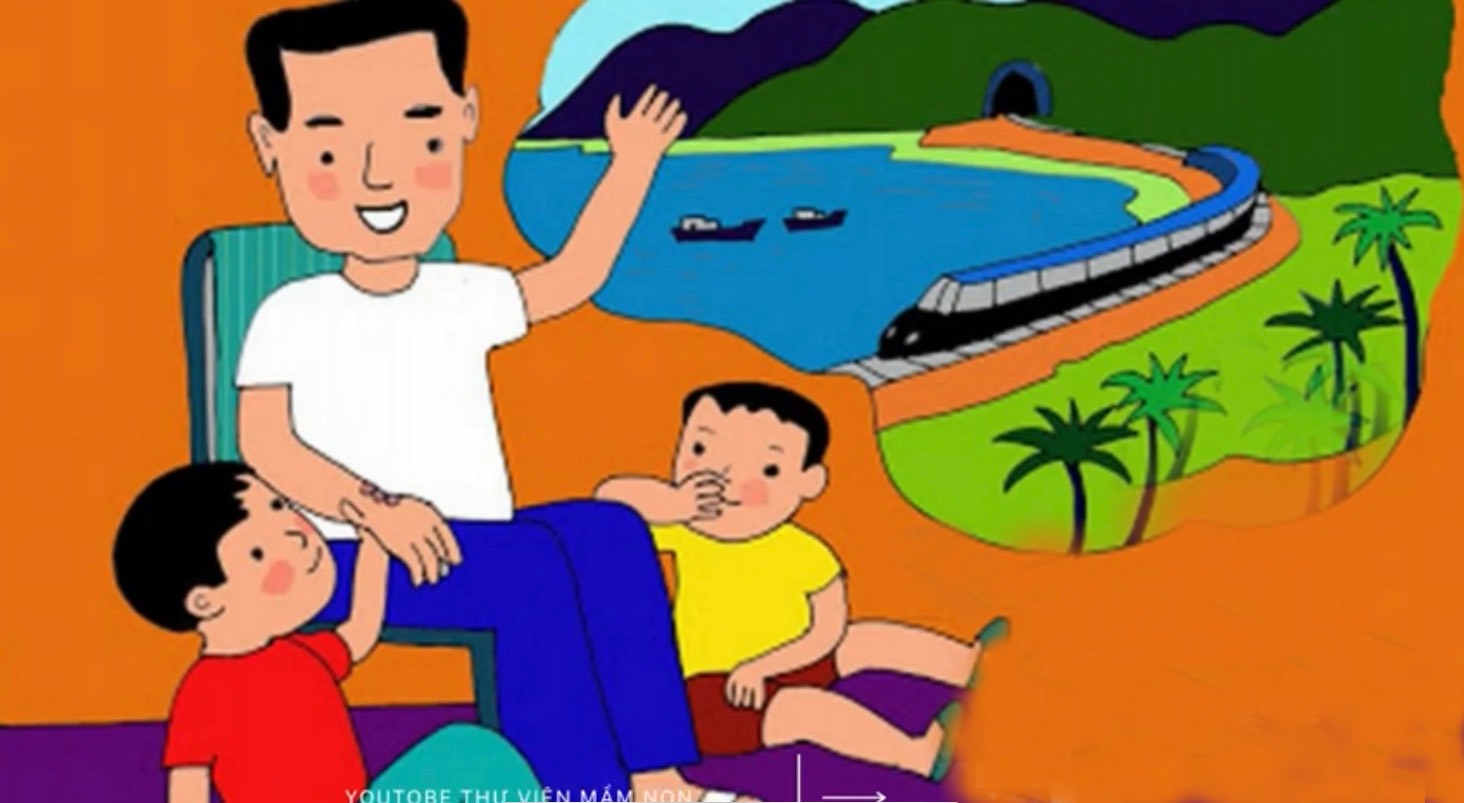 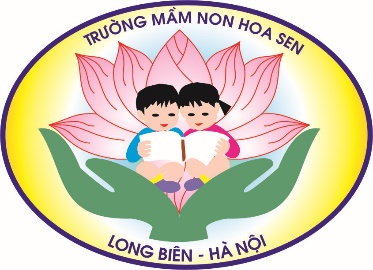 Từng nghe bố kể
Qua lắm vùng quê
Hùng, Tuấn rất mê
Làm nghề như bố
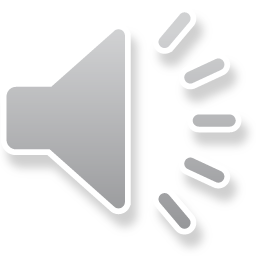 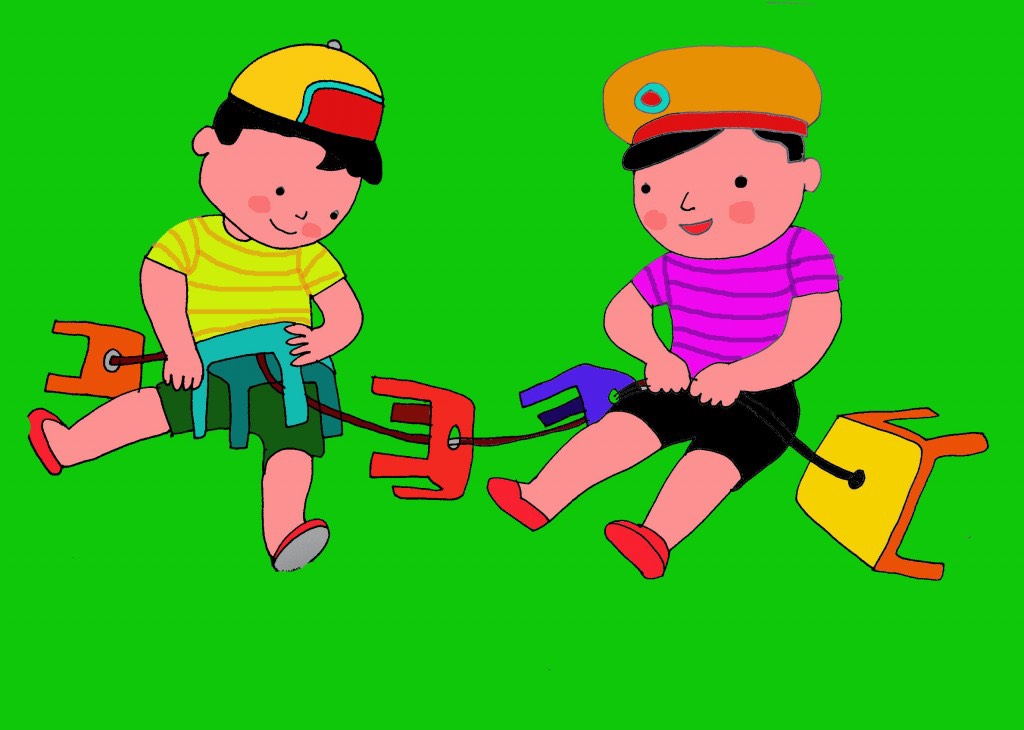 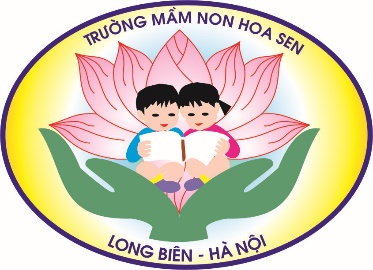 Bao nhiêu ghế nhỏ
Buộc níu vào nhau
Cu Tuấn làm tàu
Hùng làm người lái
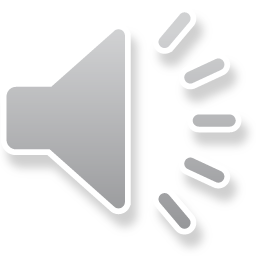 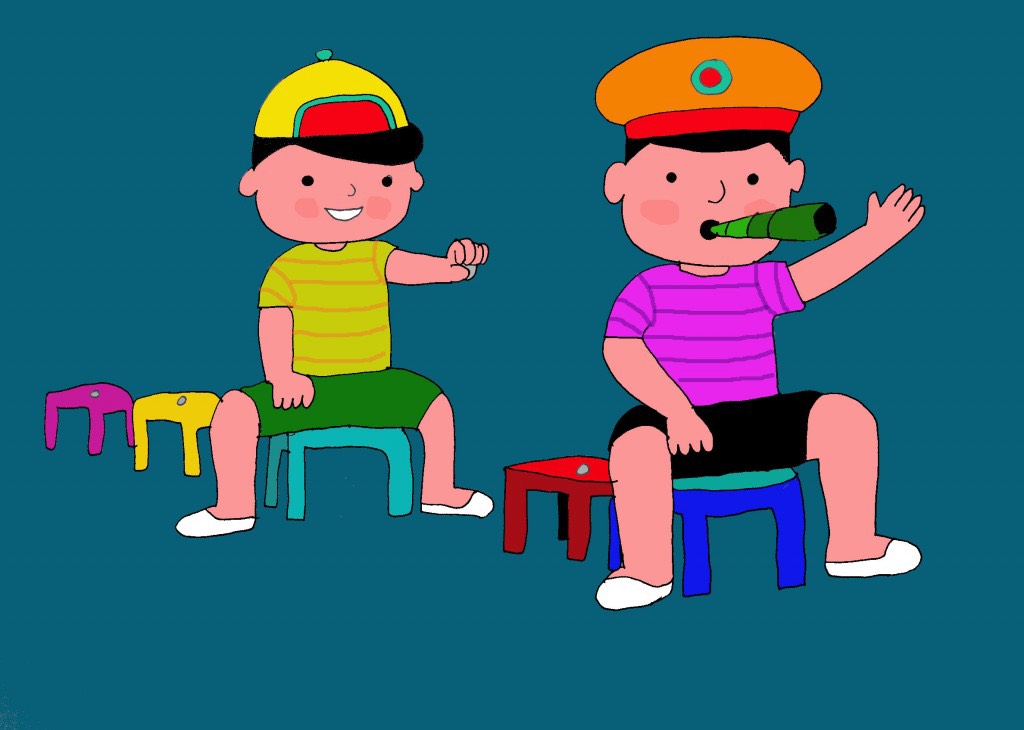 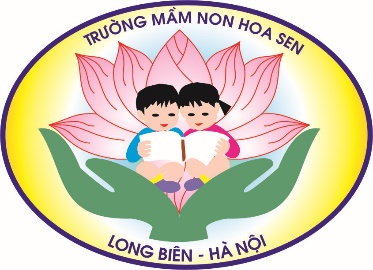 Thổi kèn lá chuối
Cho tàu rời ga
Chạy khắp trong nhà
Tàu kêu: Thích! Thích!
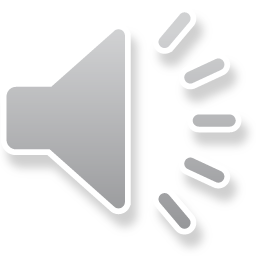 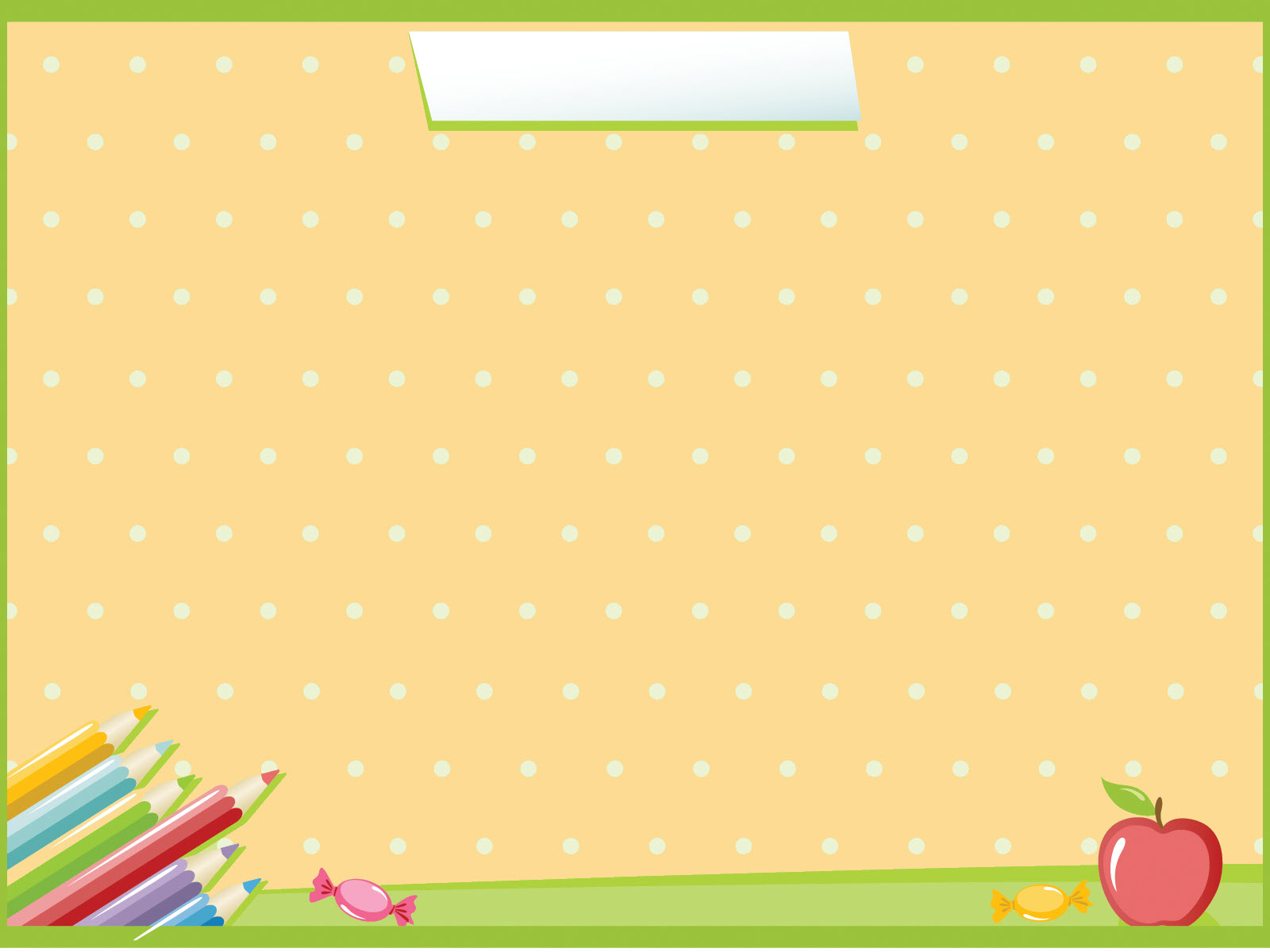 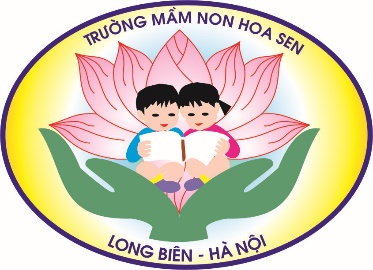 Các con vừa đọc bài thơ gì? Do ai sáng tác?
Làm nghề như bố
Nhà thơ: Thu Quỳnh
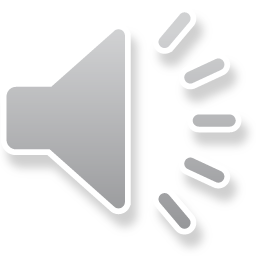 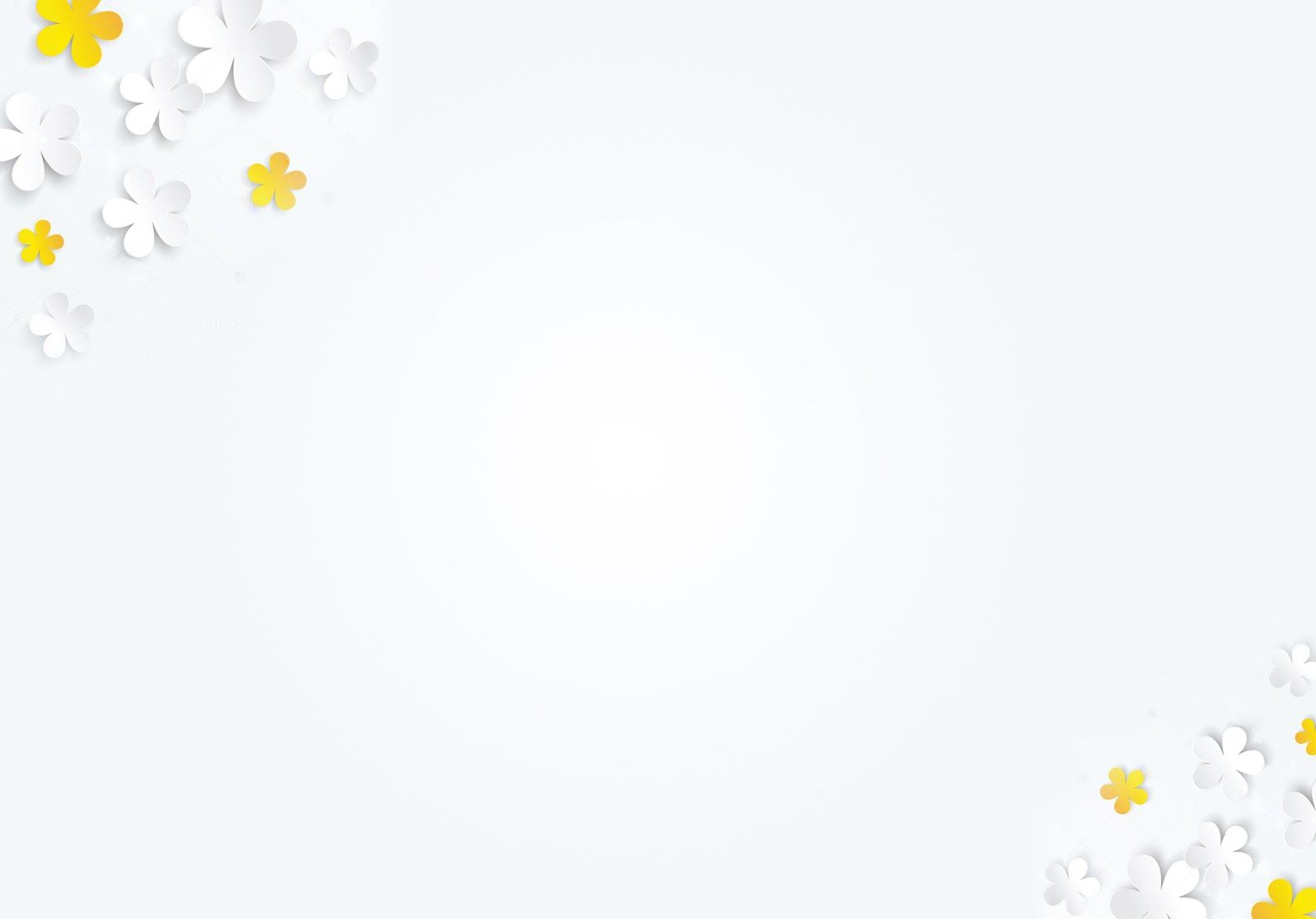 Bố của hai bạn Tuấn và Hùng làm nghề gì?
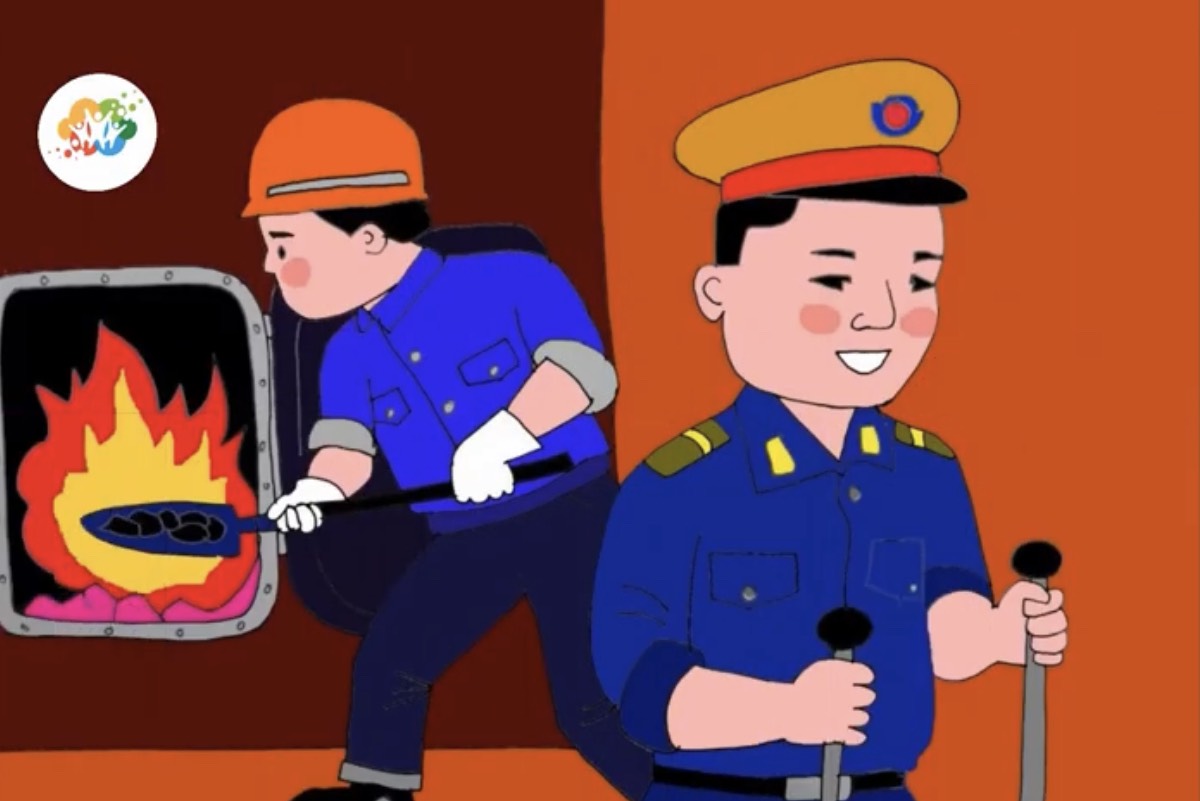 Bố Tuấn lái tàu
Bố Hùng đốt lửa
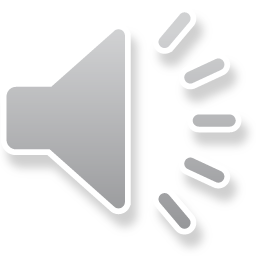 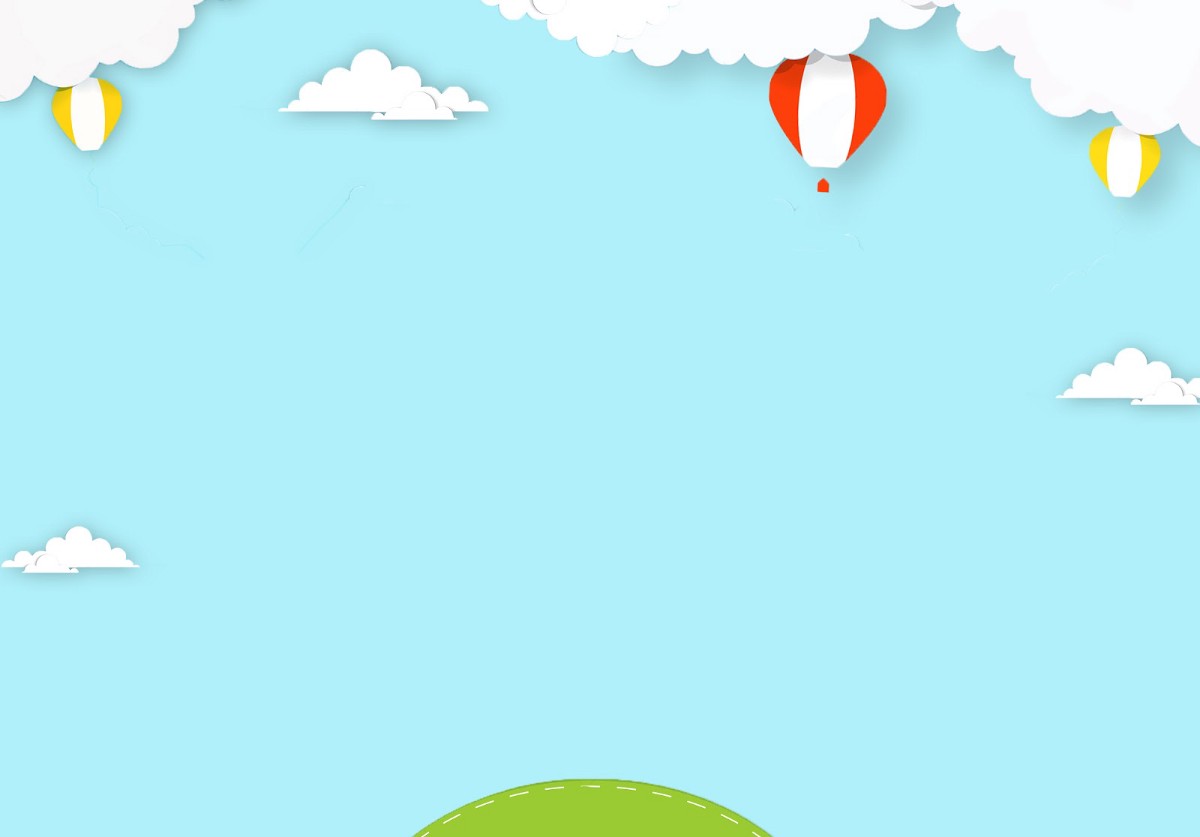 Vậy bố của hai bạn đã lái tàu qua những đâu?
Khi nghe bố kể hai bạn mong ước điều gì?
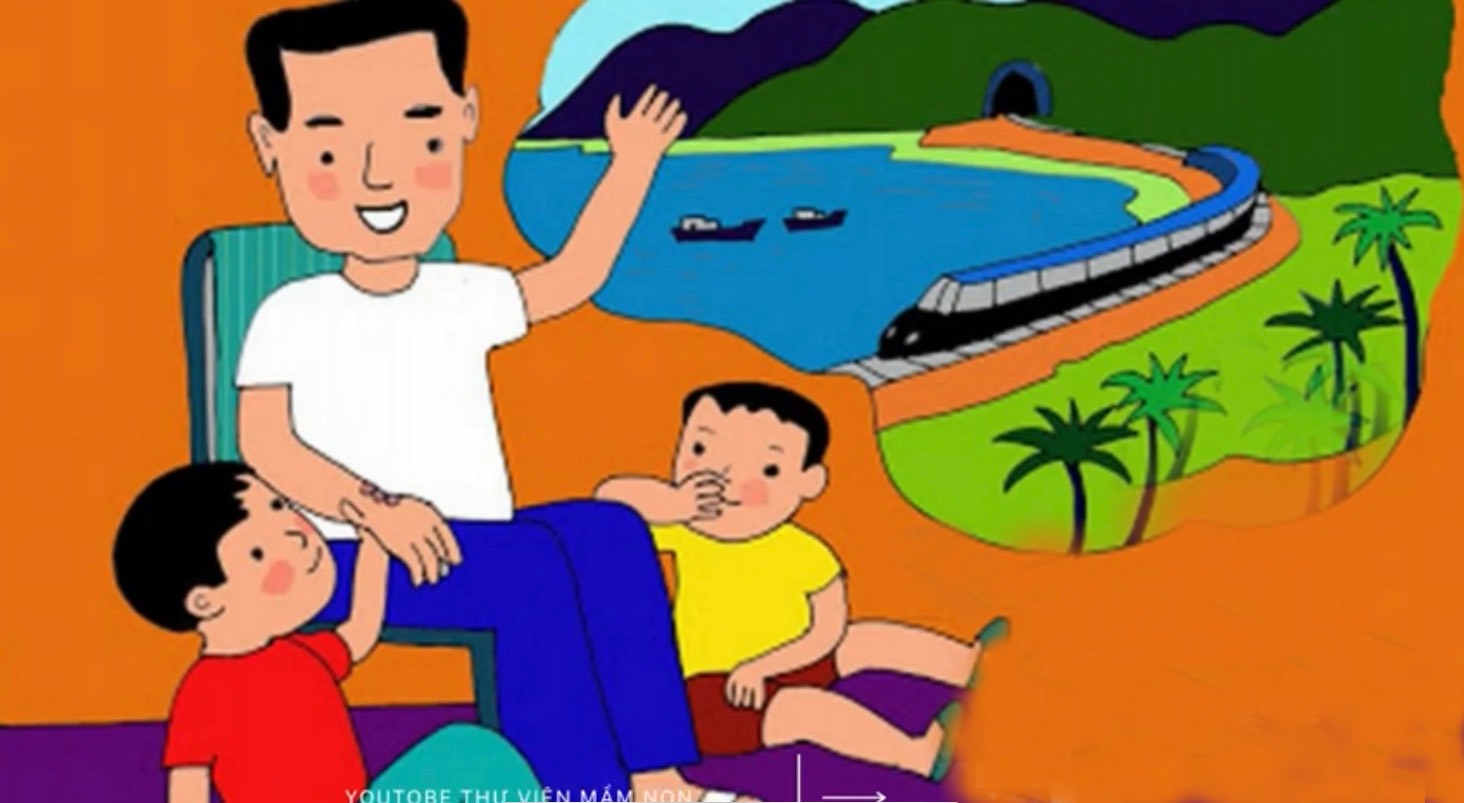 Từng nghe bố kể
Qua lắm vùng quê
Hùng, Tuấn rất mê
Làm nghề như bố
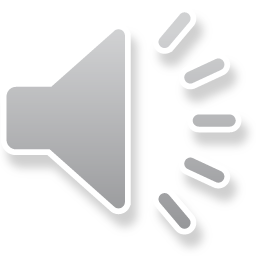 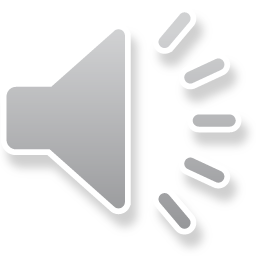 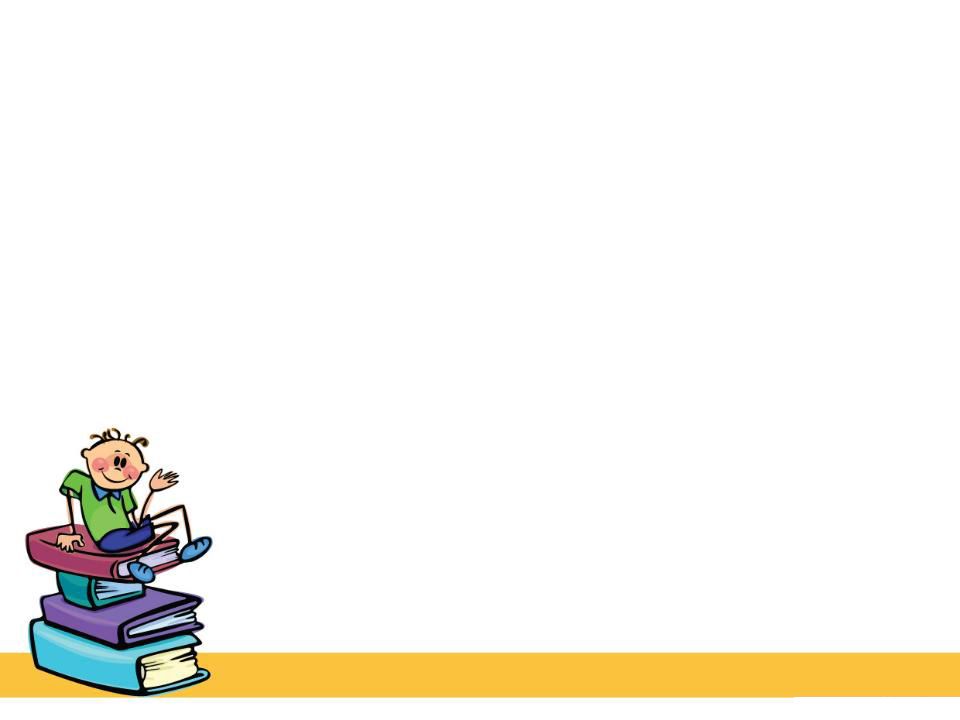 Hai bạn đã làm gì khi rất thích công việc của bố?
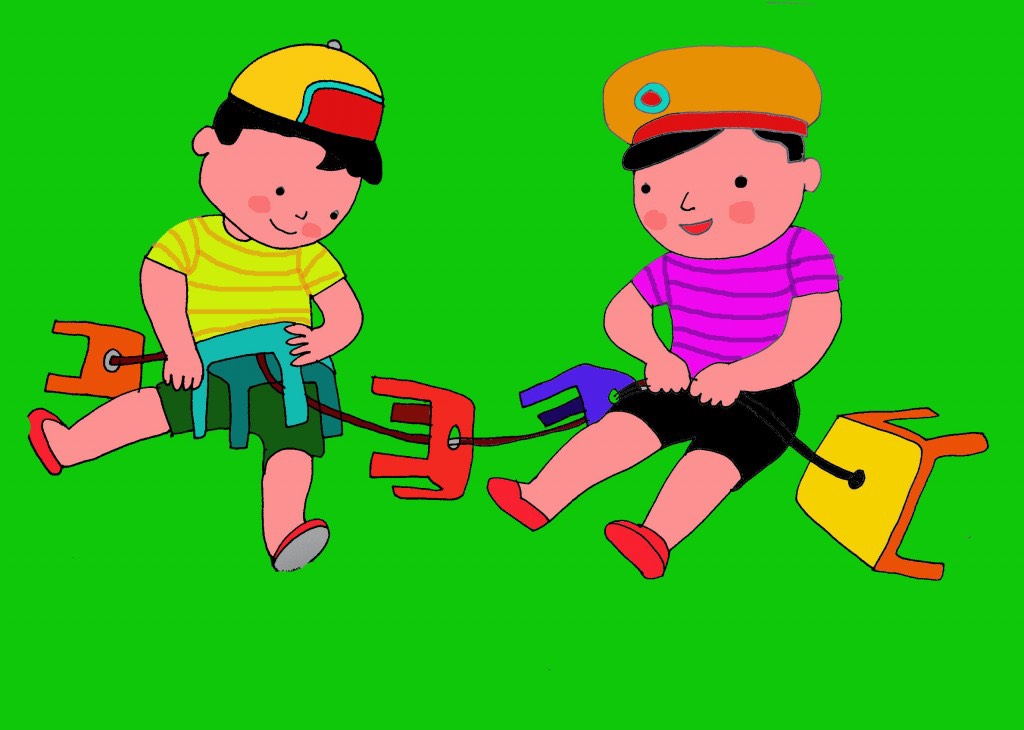 Bao nhiêu ghế nhỏ
Buộc níu vào nhau
Cu Tuấn làm tàu
Hùng làm người lái
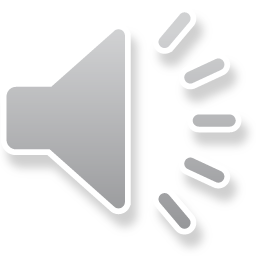 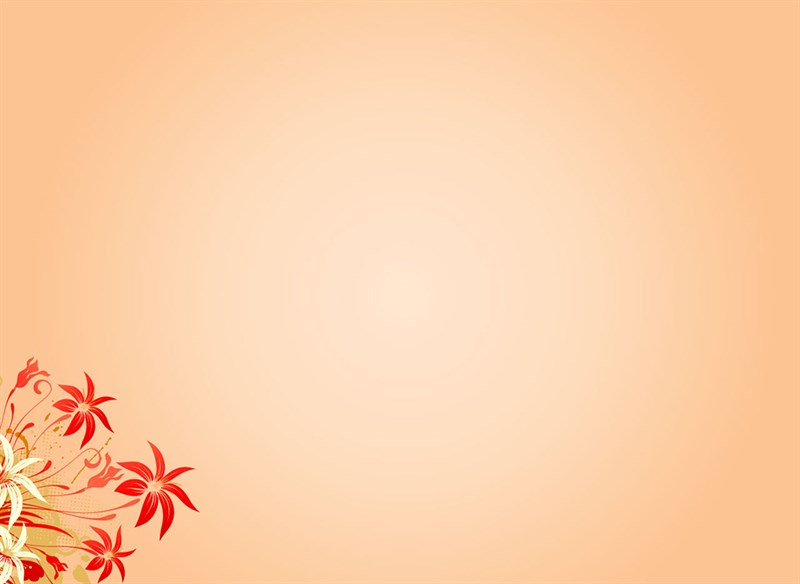 Hai bạn đã chơi như thế nào?
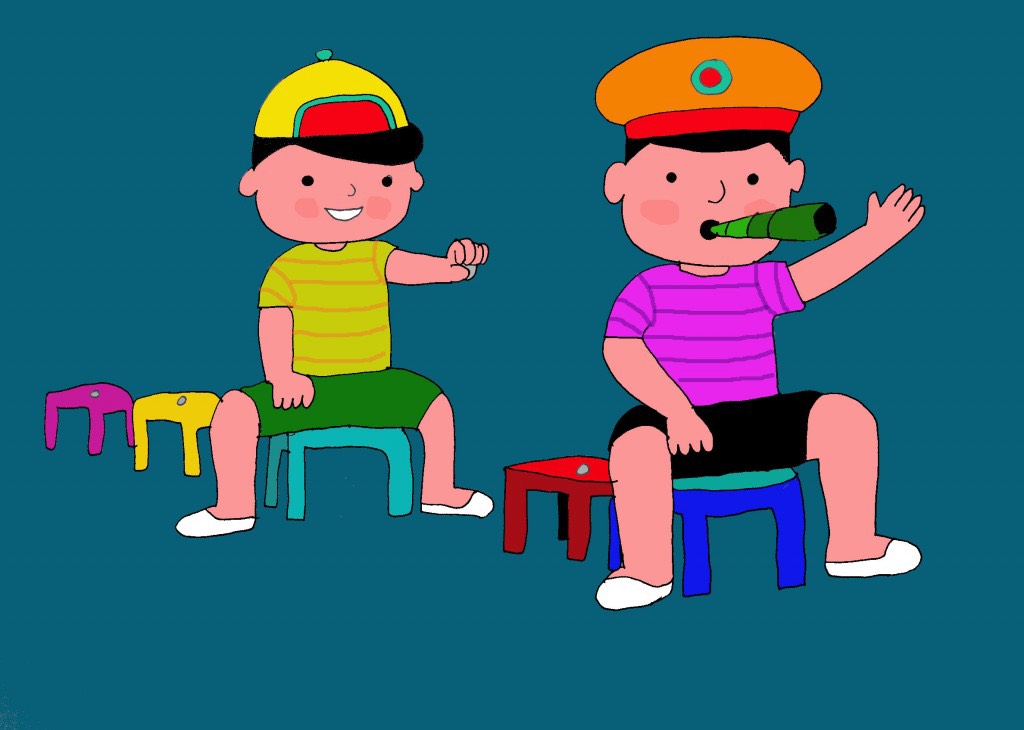 Thổi kèn lá chuối
Cho tàu rời ga
Chạy khắp trong nhà
Tàu kêu: Thích! Thích!
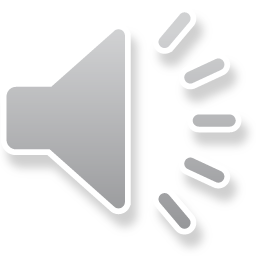 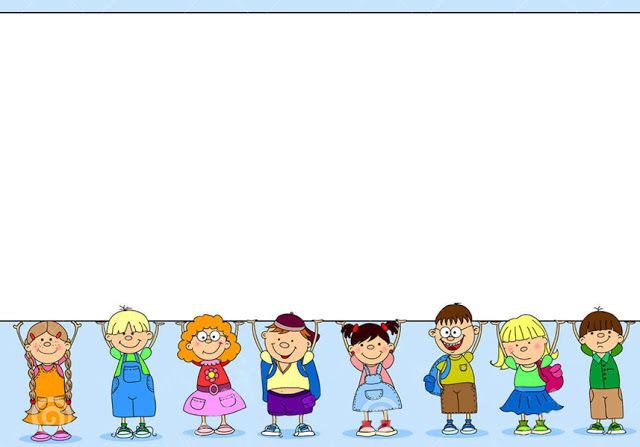 Giáo dục:
- Chúng mình biết yêu quý nghề lái tàu, nhờ đó mà mọi người được đi khắp mọi nơi
- Chúng mình phải chăm ngoan, học giỏi để sau này lớn lên trở thành người có ích cho xã hội
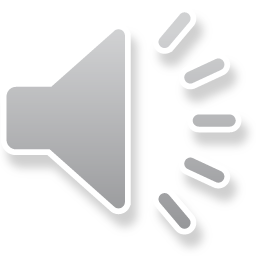 Làm nghề như bố
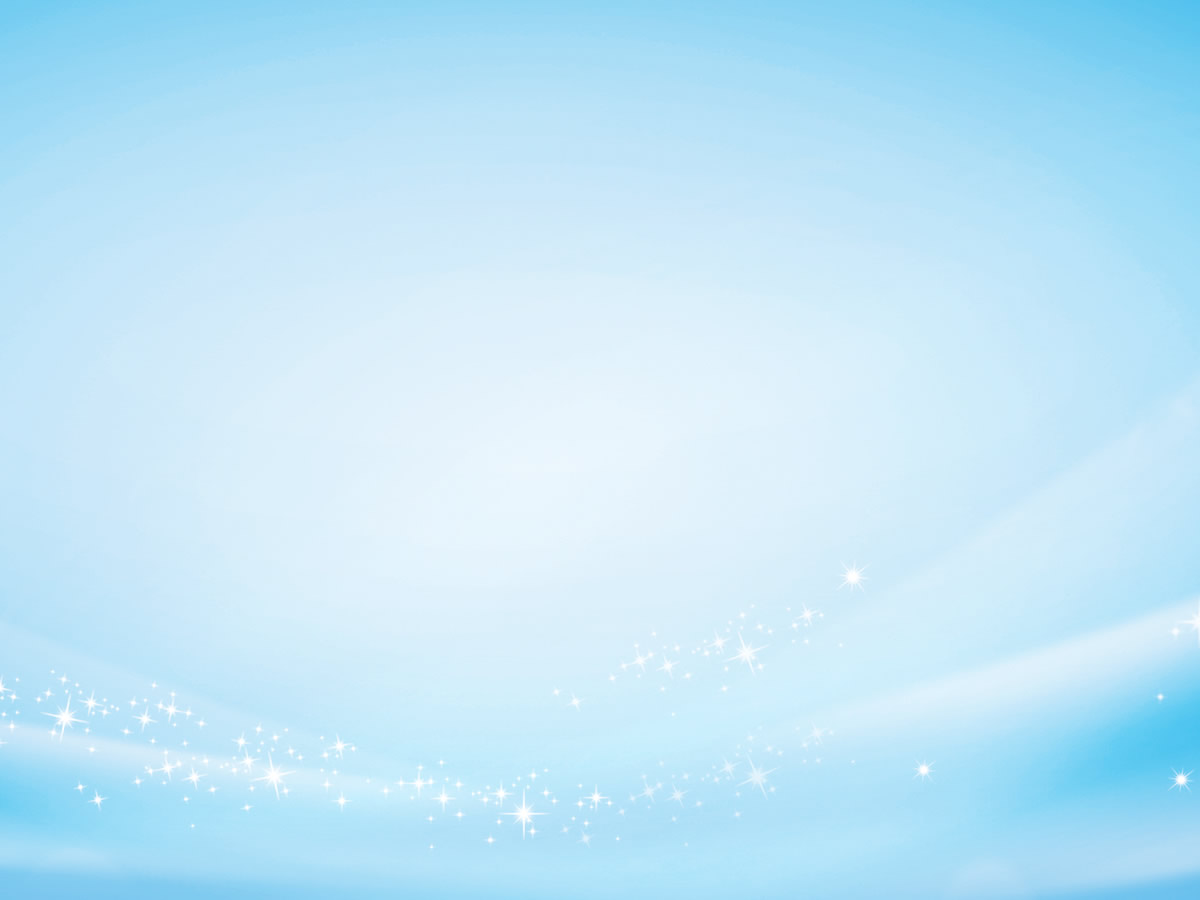 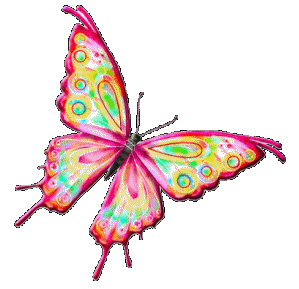 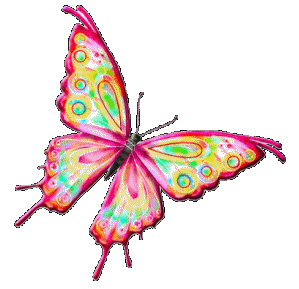 Bố Tuấn lái tàu
Bố Hùng đốt lửa 
Từng nghe bố kể
Qua lắm vùng quê
Hùng, Tuấn rất mê
Làm nghề như bố
Bao nhiêu ghế nhỏ
Buộc níu vào nhau
Cu Tuấn làm tàu
Hùng làm người lái
Thổi kèn lá chuối
Cho tàu rời ga
Chạy khắp trong nhà
Tàu kêu: Thích! Thích!
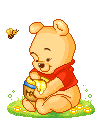 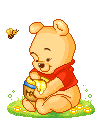 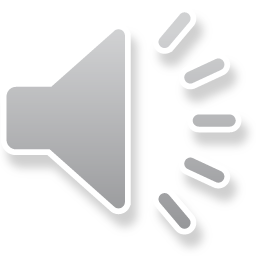 NT: THU QUỲNH
Làm nghề như bố
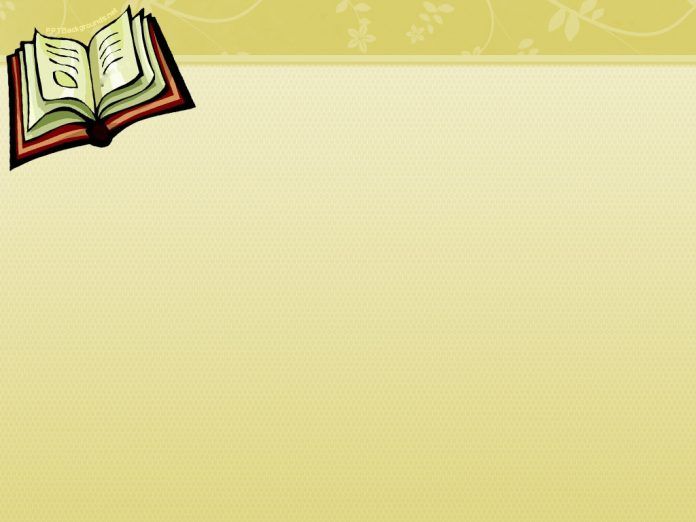 Bố Tuấn lái tàu
Bố Hùng đốt lửa 
Từng nghe bố kể
Qua lắm vùng quê
Hùng, Tuấn rất mê
Làm nghề như bố
Bao nhiêu ghế nhỏ
Buộc níu vào nhau
Cu Tuấn làm tàu
Hùng làm người lái
Thổi kèn lá chuối
Cho tàu rời ga
Chạy khắp trong nhà
Tàu kêu: Thích! Thích!
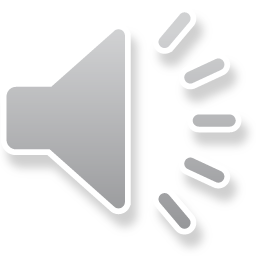 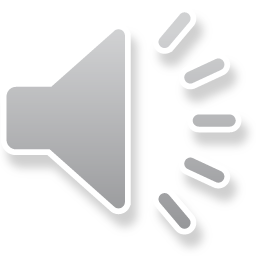 NT: THU QUỲNH
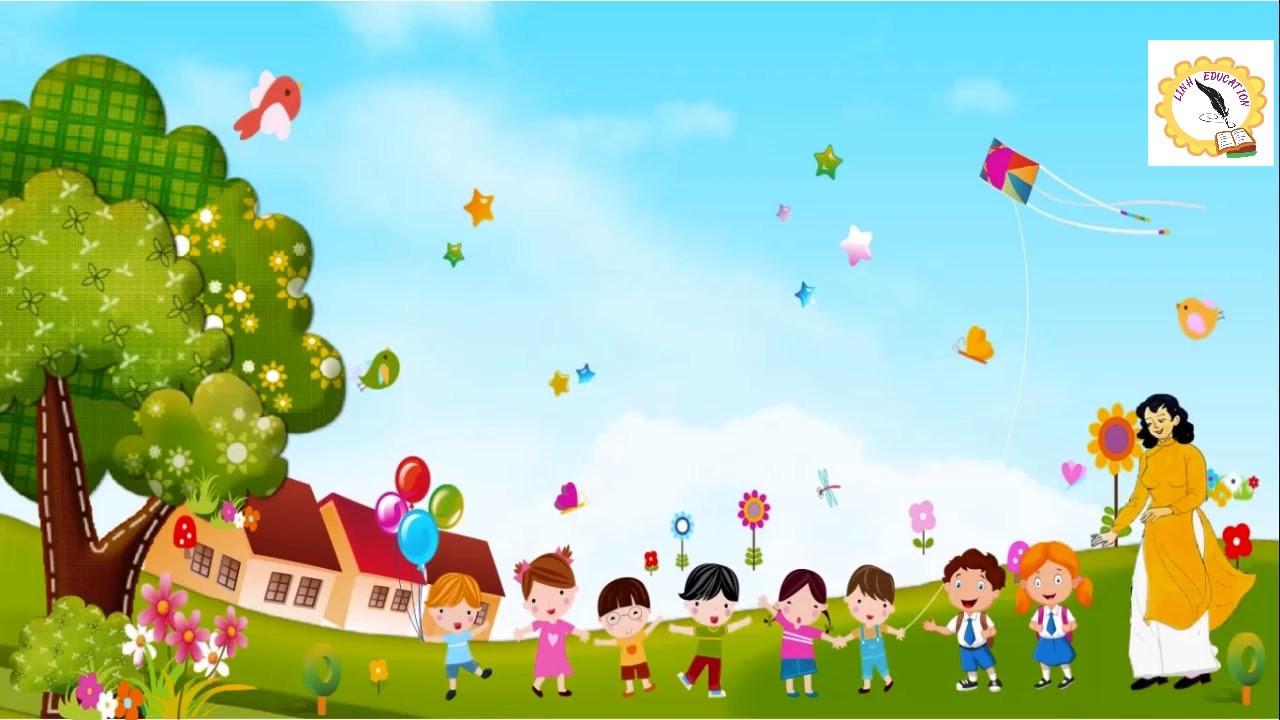 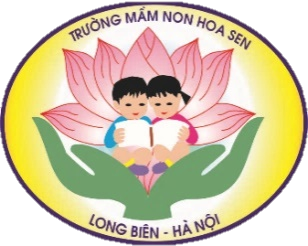 MG Bé C3
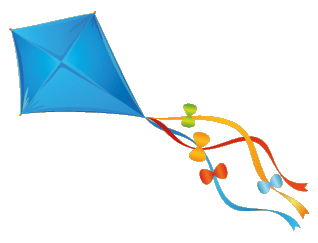 XIN CHÀO 
VÀ HẸN GẶP LẠI CÁC CON!
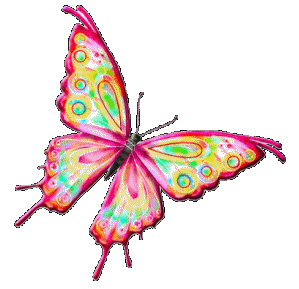 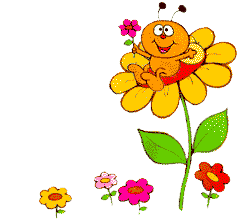 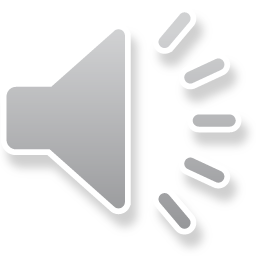